२२ र
३३७
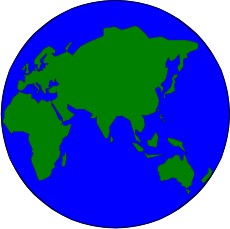 राज्य र करारका समयरेखा
9g
डा. रिक् ग्रिफिथ - सिंगापुर बाइबल कलेज • BibleStudyDownloads.org
राज्य शिक्षा …
आदमले परमेश्वरसंग राज्य गर्छन् 
उत्पत्ती १:२५,२८; २:१९
शैतानले यो संसारको इश्वर भएर राज्य गर्न थाल्छ उत्पत्ती ३:१५२ कोरिन्थी ४:४
परमेश्वरले अब्राहामसंग मानिसको शासन पुनर्स्थापित गर्न इस्राएलद्वारा“एक राज्यका पुजाहारीहरू” (उत्पत्ती१२:१-३; प्रस्थान १९:६
मसिहको राज्यको प्रस्तावलाई इस्राएलले इन्कार गरे । (मत्ती १२:४१-४२:२३:३७-३९)
सन्तहरूसंग ख्रीष्टले सबैमाथि राज्य गर्नुहुन्छ । (एफिसी १:९-१९;प्रकाश २०:१-६;२२:५ख
“एक राज्यका पुजाहारीहरू” भएर राष्ट्रहरूमा साक्षी हुनुमा इस्राएल चुक्नु जसको कारण बिदेशी शासनको मुनि निर्वासनको न्यायमा परे
ख्रीष्टले इस्राएलका शत्रुहरूलाई वशमा ल्याउनुहुन्छ र राष्ट्रले बिश्वास गर्छ (रोमी ११:२६,२७)
येशूले मण्डली प्रति आफ्नो राज्य रहस्यमय ढंगमा बिस्तार गर्नुहुन्छ मत्ती १३
नोआसंग गरिएको करार
मानिसको पतन
उत्पत्ती ३
उत्पत्ती ६:१८;९:८-१७
इस्राएल
मण्डली
मसिह                   राज्य
भुमिको करार
सहश्राब्दी             अनन्त
(राष्ट्रिय केन्द्र)
“नयाँ मानिस” (एफिसी २:१५)
पुर्ण पुनर्स्थापन (इजकिएल ३७:८-२८) यरूशलेम बिश्वको राजधानी (यशैया २:१-५)
नयाँ यरूशलेम (प्रकाश २१,२२)
मसिहलाई त्यागेका कारण आफ्नो भुमिबाट १९ वटा देशहरूमा छरपष्ट पारिएर (सन् ७० - सन् १९४९) इस्राएलको न्याय गरियो तर हाल आंशिक रूपमा पुनर्स्थापित (इजकिएल ३७:१-७)
उत्पत्ती १५-१८ (व्यवस्था ३०:१-१०) का प्रतिज्ञाहरू:
मिश्रको वादी देखि युफ्रेटिस नदीसम्म (उत्पत्ती २७:१२)
निर्वनसन/पुनर्सथापन पछि भुमिको (उत्पत्ती १७:८) अनन्त स्वामित्व
त्यो भुमिद्वारा सारा बिश्व आशिषित (उत्पत्ती १४:१-२)
भुमि
दाउदसंग गरिएको करार
ख्रीष्ट मण्डलीको शिर हुनुहन्छ, जुन आत्मिकी मन्दिर हो (एफिसी २:१९-२२; २ कोरिन्थी ६:१६)
ख्रीष्टले सन्तहरूसंग (प्रकाश ५:१०;२०:४-६) बिश्वमाथि राज्य गर्नुहुन्छ(यशैया ११)
ख्रीष्टले पितालाई राज्य हस्तान्तरण गर्नुहुन्छ (१कोरिन्थी १५:२४)
२ शमुएल ७:१२-१६ प्रतिज्ञाहरू:
पुत्रहरू (‘घराना’ कहिल्यै नमेटिने)
राज्य (राजनैतिक वंश)
Throne (right to rule by descendants)
मन्दिर (छोराले बनाउने)
अब्राहामसंग गरिएको करार
बिउ
उत्पत्ती १२:१-३
नयाँ करार
सबै थोकहरू नयाँ बनाइएका (प्रकाश २१:५)
सबै ५ वटै तत्वहरू राष्ट्रिय पुनर्स्थापनामा पुरा भएका(जकरिया ८)
यर्मिया ३१:३१-३४ प्रतिज्ञाहरू:
क्षमा
आत्माको बास
नयाँ ह्रदय, प्राण र मन
इस्राएल र यहुदाको पुनर्मिलन
सुसमाचार प्रचारको जरूरत नपर्ने
मोशासंग गरेको करारलाई नयाँ करारको तीनवटा करारका तत्वहरूले प्रतिस्थापन गरेको (लुका २२:२०; २ कोरिन्थी ३:६)
आशिष
मोशासंग गरिएको करार
आठौ संस्करण
२९ अगष्ट २०१६
क्रुसमा व्यवस्था हटाइएको, पुरा भएको र प्रतिस्थापन गरिएको (रोमी ७:१-८; १कोरिन्थी ९:१९-२१; हिब्रु ८:१३)
अस्थायी (गलाती३:१९) र सर्तका  (व्यवस्था २८) प्रतिज्ञाहरू जसले पापलाई  देखाउछ (रोमी ७:७) र इस्राएललाई नियमित पार्नु (गलाती ३:२३-२५)
धर्मशास्त्रमा दोहोरो राज्य-करारका बिषयवस्तु पाइन्छ । अब्राहामदेखि ख्रीष्टसम्म इस्राएलको भुमिका बिस्तृत भएर जान्छ जसमा मण्डली (अविछिन्नता) समावेश गरिएको पाइन्छ तथापि मण्डलीले ‘नयाँ इस्राएललाई’ प्रतिस्थापन गर्दैन (विच्छेदन) । ख्रीष्टको दोस्रो आगमनमा ख्रीष्टमाथि भरोसा गरेपछि इस्राएलले बिश्व महत्वकांशमा फेरी रमाहाट गर्नेछ ।
[Speaker Notes: Slides 13 and 127 repeated]